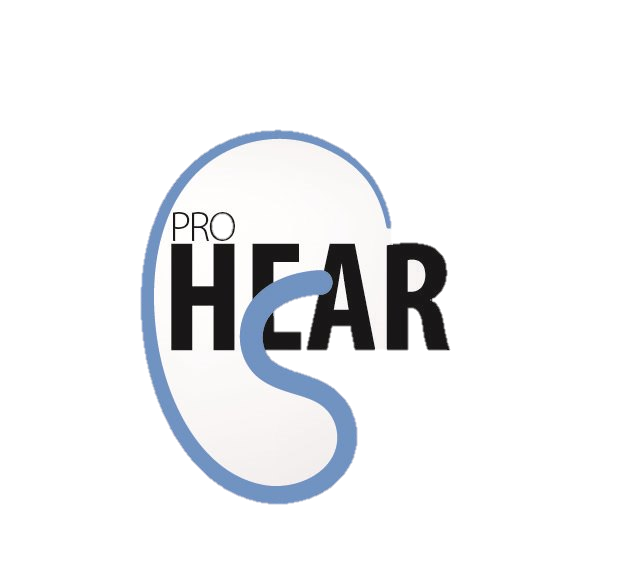 Достъпност на съдържанието 
за хора със сетивни увреждания и 
работодатели 

Проект „Подобряване на пригодността за заетост на хора със слухови увреждания“ (proHear)

Силвана Павлова, Фондация „Развитие и интеграция“
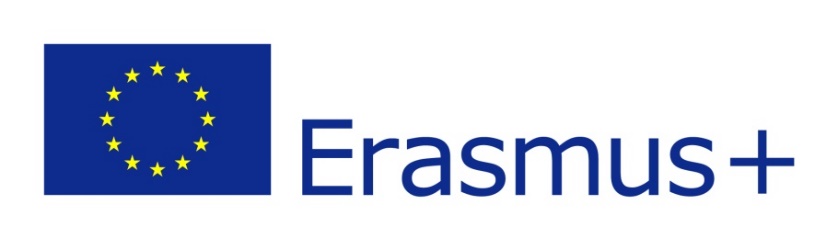 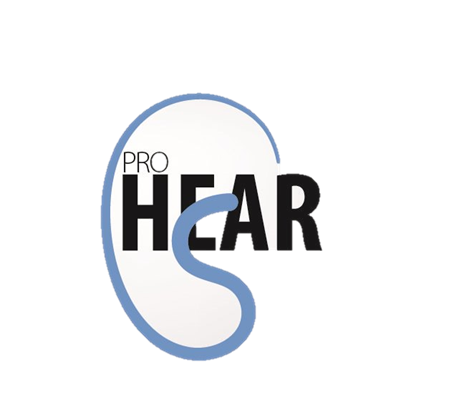 Проектът proHear
Финансиран от Европейската комисия чрез програма „Еразъм +“, Ключова дейност 2 „Сътрудничество за иновации и обмен на добри практики“
1
2
Период на изпълнение 01.11.2017 г. – 31.10.2019 г.
3
Партньорство на 6 организации от 4 европейски държави – Полша, България, Литва и Исландия
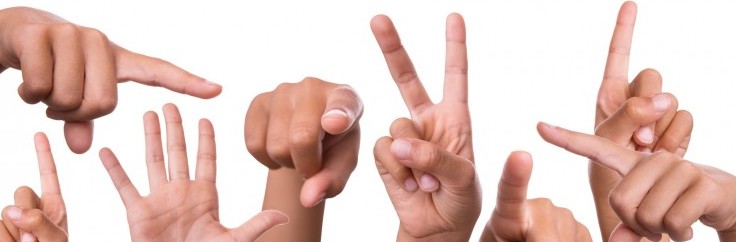 Партньори по проекта
Университет за социални науки 
SAN – координатор на проекта
Рехабилитационен център Валакупяй
Полска асоциация на хората с увреден слух
Европейски център за качество ООД
Институт за речеви и слухови увреждания
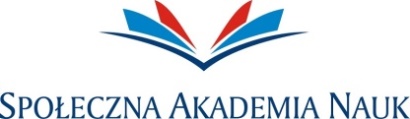 Съюза на глухите в България
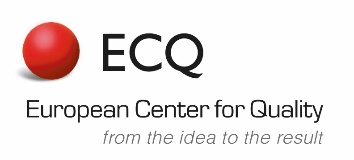 София, България
Вилнюс, Литва
Рейкявик, Исландия
София, България
Подразделение Лудж, Полша
Лудж, Полша
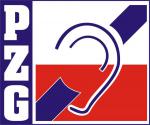 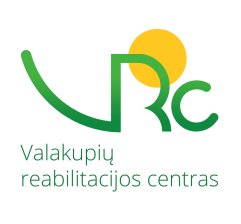 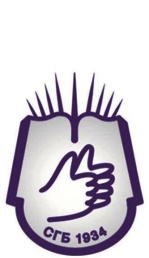 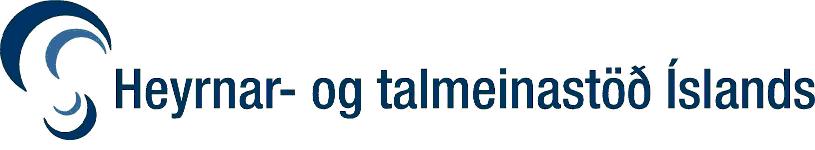 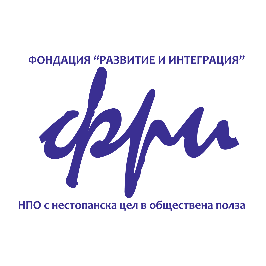 Фондация „Развитие и Интеграция“, Медиатор и жестов превод, България
Цели на проекта
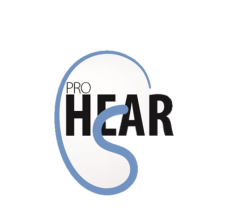 Да се повиши
Да предостави подкрепа,
съобразена с нуждите на хората с увреден слух, чрез разработване на иновативни обучителни инструменти и материали, които да повишат шансовете за заетост и социално включване на хората с увреден слух.
мотивацията на хората с увреден слух и тяхното самосъзнание, за да се създадат предпоставки за придобиване на нови меки умения, нужни при търсенето на работа и за доброто представяне на работното място
Затова proHear цели:
Знаете ли че?
От работещите
Едва 20% от хората с увреждания в Европа са заети на постоянен трудов договор.
Много работят в непълна заетост, получават ниско заплащане и нямат шанс за кариерно развитие
Към кого е насочен 
проект 
proHear?
Директни ползватели – хора с увреден слух
Недиректни ползватели – заинтересовани  страни
Организации за и на хора със слухови увреждания;
НПО, работещи за социално включване на хора с увреждания;
Висши учебни заведения, центрове за ПОО;
Работодатели на хора с увреждания;
Центрове за рехабилитация; социални услуги; 
Служби по заетостта, вкл. консултации за професионално ориентиране;
Органи, определящи политиките на местно, национално, регионално и европейско ниво
Икономически неактивни лица, с ниска мотивация;
Безработни
Наети лица, които имат незадоволителни работни условия
Планирани резултати
Какво ще се разработи по проект proHear?
Продукт 1
Продукт 2
Продукт 3
Продукт 4
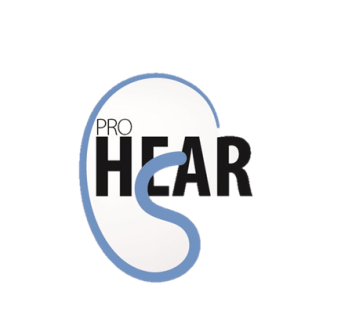 Интерактивна платформа за онлайн обучение
Иновативно обучително съдържание
Инструмент за овластяване
Доклад от проучване и анализ на несъответствията
Чрез теоретично изследване, анкети и интервюта с хора с увреден слух и работодатели
Достъпна за хора с увреден слух и професионалисти, работещи с тях
Истории на успешни хора; Обща стратегия за успех на пазара на труда
Обучително съдържание на курса по проект proHear
Постигнати резултати
Какво е извършено до сега?
1. Национален доклад за проучване и анализ на несъответствията
52%
60%
48%
40%
2. Сайт на проекта: http://prohear.eu/
Хора със слухови увреждания
Работодатели
5 анкетни карти + 2 интервюта
25 анкетни карти + 3 интервюта
Събития по проект proHear
Финална конференция в Полша
4 местни информационни събития
4 пилотни обучителни семинари
5 партньорски срещи
4 дни на кариерата
Проверка на обучителния курс във всяка партньорска държава – май/ юни 2019
На всеки 6 месеца от изпълнението на проекта в Полша, Исландия, България, Литва и Полша
Накрая на проекта във всяка партньорска държава.
Накрая на проекта, организирана от координатора – SAN
След приключването на Продукт 1 във всяка партньорска държава
Още информация
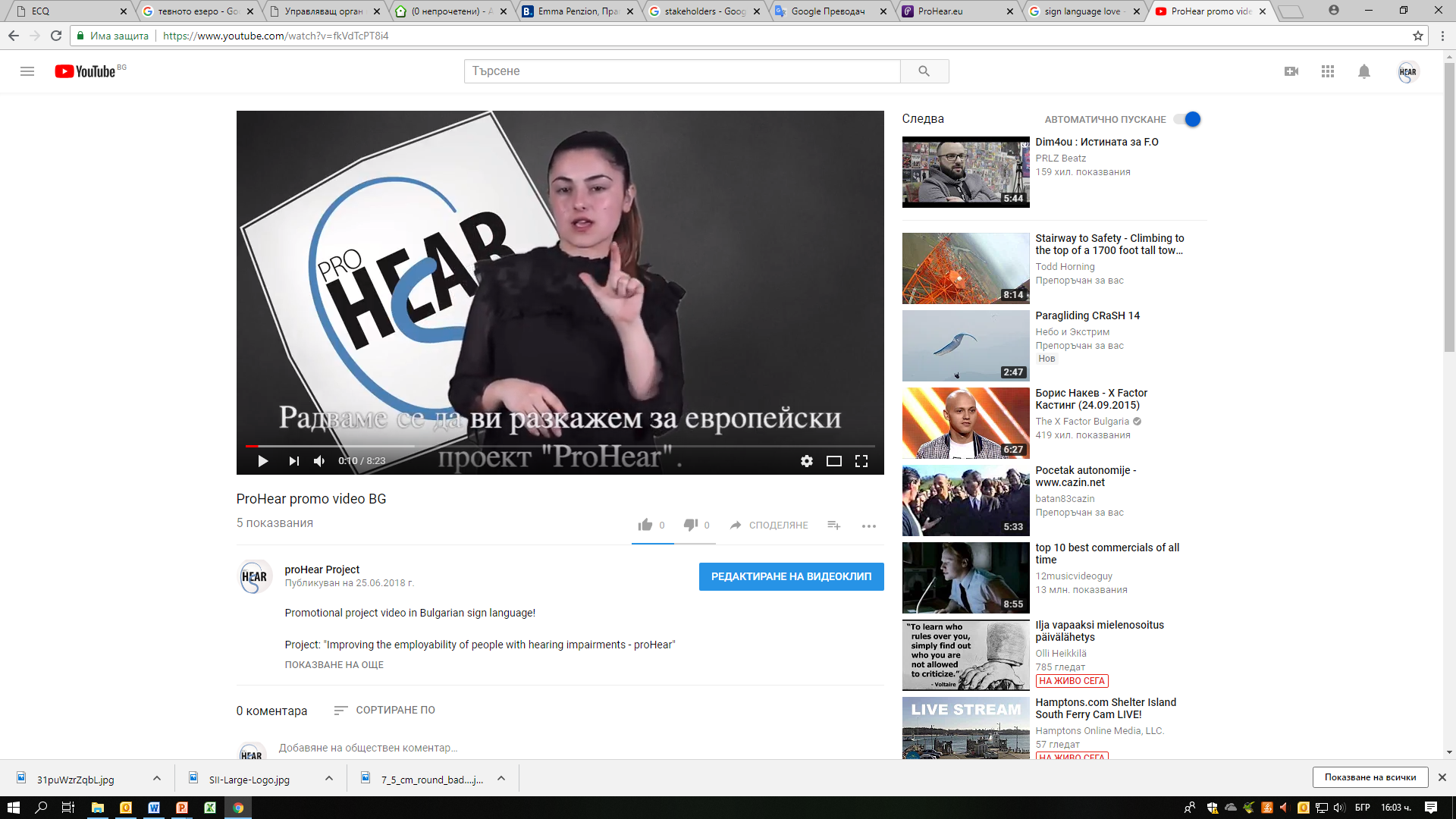 Промоционално видео за проект proHear 
на български жестов език:

https://www.youtube.com/watch?v=fkVdTcPT8i4
Благодаря за 
вниманието!
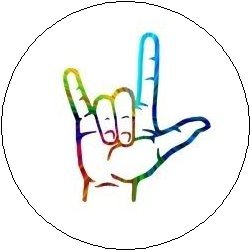 Силвана Павлова
Експерт Жестов език и глуха култура
Фондация „Развитие и Интеграция“
Гр. София. България
silvanapavlova7@gmail.com
Tel. 0897912719